c
s
d
e
o
n
C
O
A
N
R
N
T
I
H
S
I
5.10-19
A free CD of this message will be available following the service
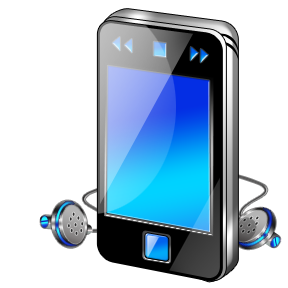 It will also be available for podcast later this week at calvaryokc.com
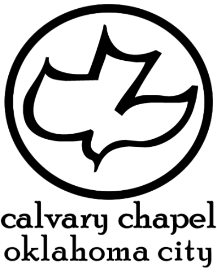 What is “marketing”?
You see a gorgeous girl at a party. 
You go up to her and say, “I am very rich. Marry me!”
That's Direct Marketing
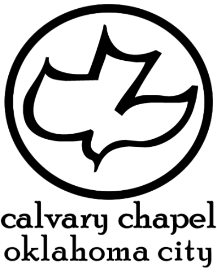 5.10-19
N
O
A
S
I
I
N
H
C
T
R
c
n
o
d
e
s
What is “marketing”?
You're at a party with a bunch of friends and see a gorgeous girl. 
One of your friends goes up to her and pointing at you says, 
“He’s very rich. Marry him.”
That’s Advertising
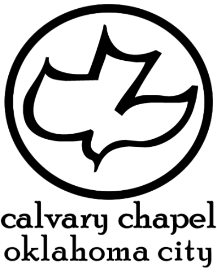 5.10-19
N
O
A
S
I
I
N
H
C
T
R
c
n
o
d
e
s
What is “marketing”?
You see a gorgeous girl at a party. 
You go up to her and get her telephone number. 
The next day you call and say, “Hi, I'm very rich. Marry me.”
That’s Telemarketing
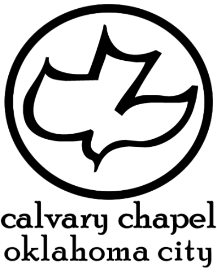 5.10-19
N
O
A
S
I
I
N
H
C
T
R
c
n
o
d
e
s
What is “marketing”?
You're at a party and see a gorgeous girl. 
You get up and straighten your tie; you walk up to her and compliment her hair.   You open the door for her, pick up her bag after she drops it, offer her a ride, and then say, “By the way, I'm very rich. Will you marry me?”
That’s public Relations
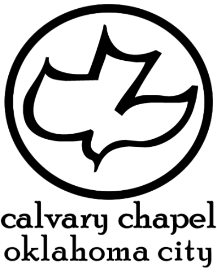 5.10-19
N
O
A
S
I
I
N
H
C
T
R
c
n
o
d
e
s
What is “marketing”?
You’re at a party and see a gorgeous girl. 
She walks up to you and says, “You are very rich...”
That’s Brand reconition
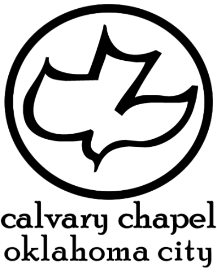 5.10-19
N
O
A
S
I
I
N
H
C
T
R
c
n
o
d
e
s
What is “marketing”?
You see a gorgeous girl at a party. 
You go up to her and say, “I’m rich. Marry me.”
She gives you a nice hard slap on your face.
That’s customer feedback
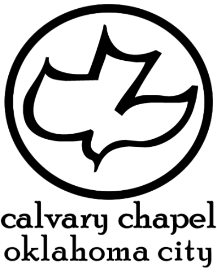 5.10-19
N
O
A
S
I
I
N
H
C
T
R
c
n
o
d
e
s
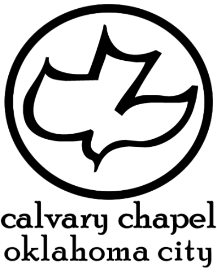 5.10-19
N
O
A
S
I
I
N
H
C
T
R
c
n
o
d
e
s
Judgment seat – bēma – reviewing stand
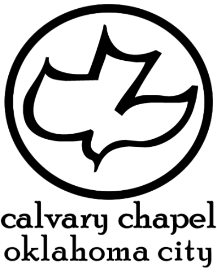 5.10-19
N
O
A
S
I
I
N
H
C
T
R
c
n
o
d
e
s
Four distinct “end times” judgments:
1. The Israelites Judgment - Dan. 12:1-3
2. the Bēma Judgment – 2 Cor. 5:10
3. the Sheep and Goats  Judgment – Matt. 25:31-46
4. the White Thrown Judgment – Rev. 20:11-15
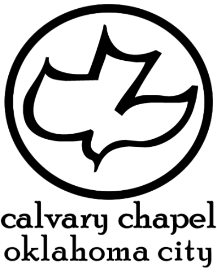 5.10-19
N
O
A
S
I
I
N
H
C
T
R
c
n
o
d
e
s
Great White Throne Judgment ~
End of
Millennium
Israelites Judgment ~ 1st Easter - Millennium
Sheep and Goats Judgment ~ 
End of Tribulation
Bēma Judgment ~ At the Rapture
500
1000
1500
2000
Millennium
Church Age
Tribulation
Matthew_25c.mp3
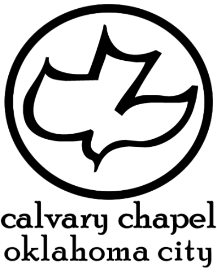 5.10-19
N
O
A
S
I
I
N
H
C
T
R
c
n
o
d
e
s
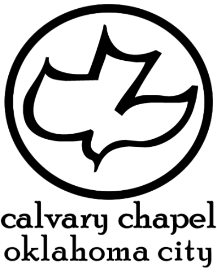 5.10-19
N
O
A
S
I
I
N
H
C
T
R
c
n
o
d
e
s
1 Cor. 3:11-15 - gold, silver, precious stones vs. wood, hay, straw
Luke 19:11-27 - Parable of the Minas
Rev. 4:10 - 24 elders casting their “crowns” before Jesus
Matt. 6 - praying, giving, fasting: rewards
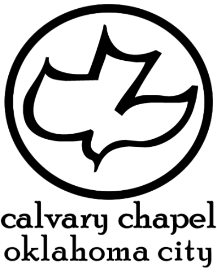 5.10-19
N
O
A
S
I
I
N
H
C
T
R
c
n
o
d
e
s
Heb. 4:12 - For the word of God is living and powerful, and sharper than any two-edged sword, piercing even to the division of soul and spirit, and of joints and marrow, and is a discerner of the thoughts and intents of the heart.
Heb. 4:13 - And there is no creature hidden from His sight, but all things are naked and open to the eyes of Him to whom we must give account.
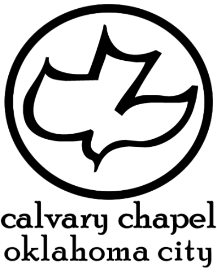 5.10-19
N
O
A
S
I
I
N
H
C
T
R
c
n
o
d
e
s
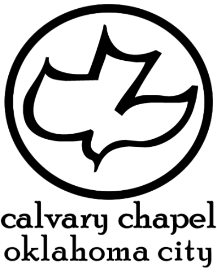 5.10-19
N
O
A
S
I
I
N
H
C
T
R
c
n
o
d
e
s
Terror - phobos
NIV, NASB - fear
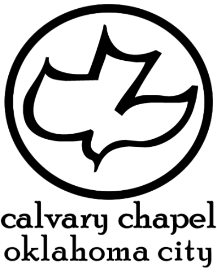 5.10-19
N
O
A
S
I
I
N
H
C
T
R
c
n
o
d
e
s
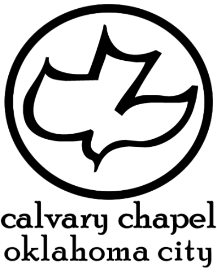 5.10-19
N
O
A
S
I
I
N
H
C
T
R
c
n
o
d
e
s
Merrihew Standard Version - Don't think we want to toot our own horn but instead want to allow you to be able to contrast our critics’ actions with our motives.
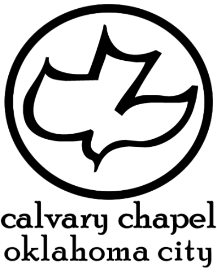 5.10-19
N
O
A
S
I
I
N
H
C
T
R
c
n
o
d
e
s
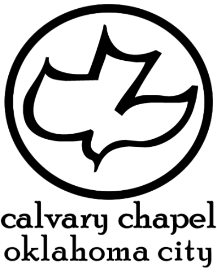 5.10-19
N
O
A
S
I
I
N
H
C
T
R
c
n
o
d
e
s
Beside ourselves - existēmi
ek (out ) - histēmi (to place or set )
NIV - Out of our mind
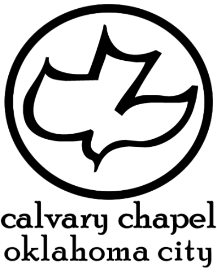 5.10-19
N
O
A
S
I
I
N
H
C
T
R
c
n
o
d
e
s
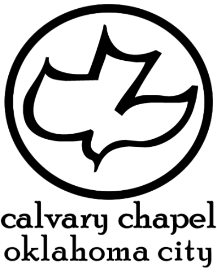 5.10-19
N
O
A
S
I
I
N
H
C
T
R
c
n
o
d
e
s
Is. 55:11 - So shall My word be that goes forth from My mouth;
It shall not return to Me void,
But it shall accomplish what I please,
 And it shall prosper in the thing for which I sent it.
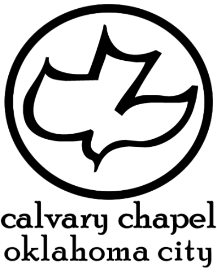 5.10-19
N
O
A
S
I
I
N
H
C
T
R
c
n
o
d
e
s
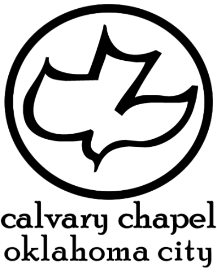 5.10-19
N
O
A
S
I
I
N
H
C
T
R
c
n
o
d
e
s
Rom. 5:6-8 - 6 For when we were still without strength, in due time Christ died for the ungodly. 7 For scarcely for a righteous man will one die; yet perhaps for a good man someone would even dare to die. 8 But God demonstrates His own love toward us, in that while we were still sinners, Christ died for us.
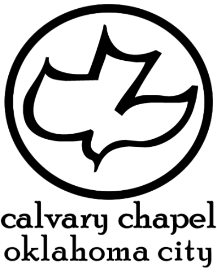 5.10-19
N
O
A
S
I
I
N
H
C
T
R
c
n
o
d
e
s
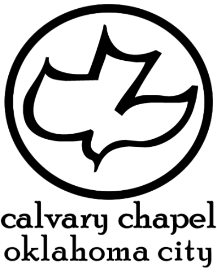 5.10-19
N
O
A
S
I
I
N
H
C
T
R
c
n
o
d
e
s
Imputing - logizomai – to put into one’s account
Col 2:3 - in whom are hidden all the treasures of wisdom and knowledge.
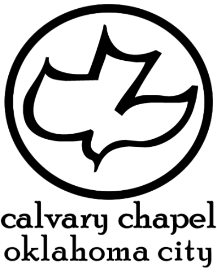 5.10-19
N
O
A
S
I
I
N
H
C
T
R
c
n
o
d
e
s
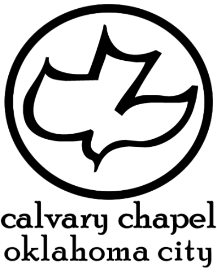 5.10-19
N
O
A
S
I
I
N
H
C
T
R
c
n
o
d
e
s